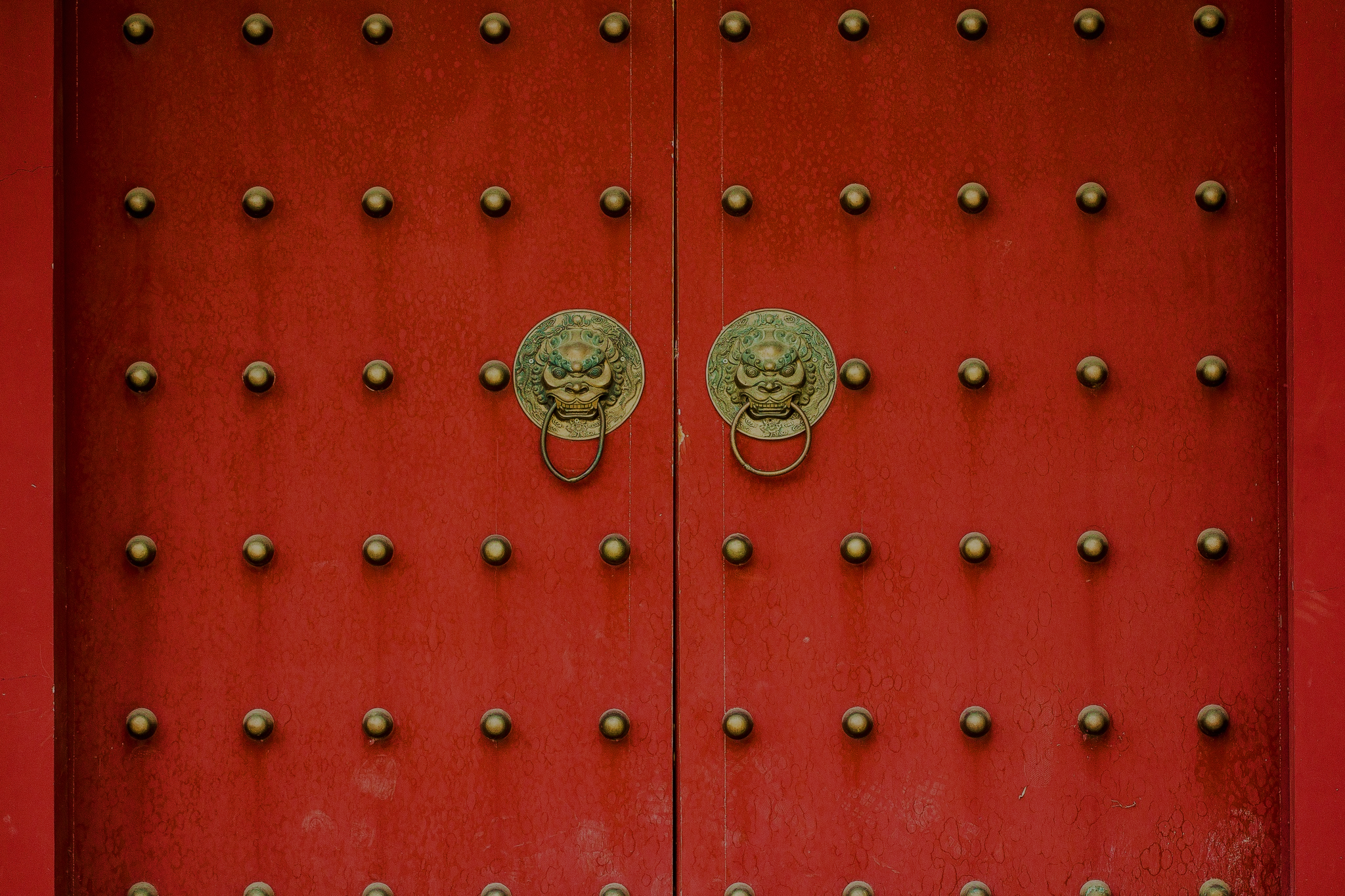 故宮一夢
宣传画册|中国风韵|古典建筑|广告传媒
Chinese The Imperial Palace A Dream
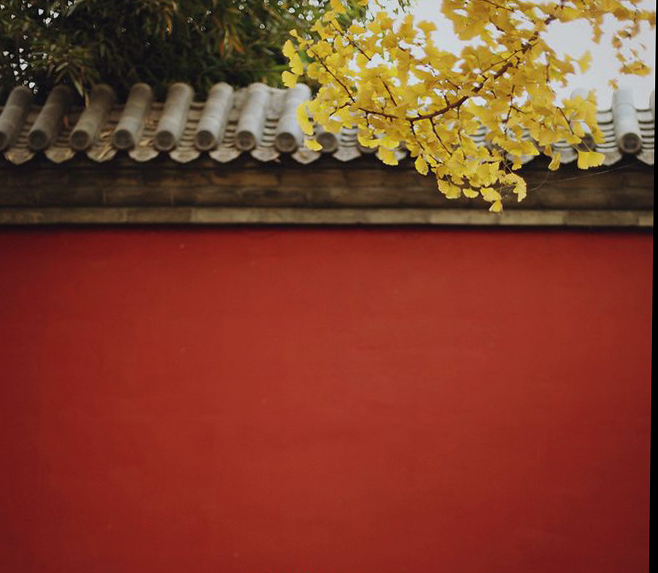 标题文字一
标题文字一
标题文字一
标题文字一
APRT ONE
APRT TWO
APRT THR
APRT FOUR
目錄
壹
貳
叁
肆
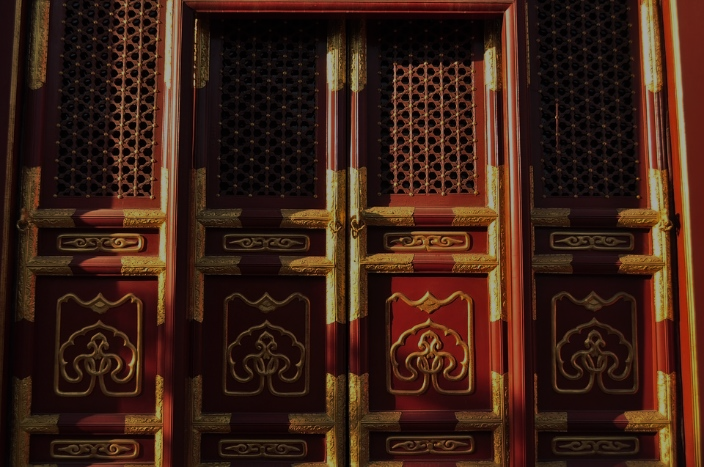 壹
APRT ONE
Lorem Ipsum Dolor Sit Er Elit Lamet, Consectetaur Cillium Adipisicing Pecu, Sed Do Eiusmod Tempor Incididunt Ut Labore Et Dolore Magna Aliqua. Ut Minim Veniam,
-输入你的标题-
Lorem Ipsum Dolor Sit Er Elit Lamet, Consectetaur Cillium Adipisicing Pecu, Sed Do Eiusmod Tempor Incididunt Ut Labore Et Dolore Magna Aliqua
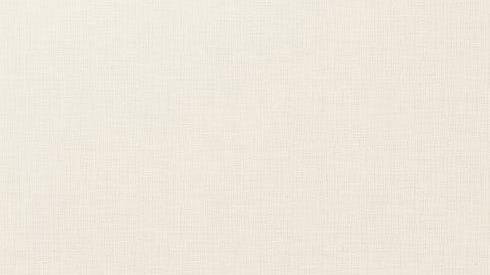 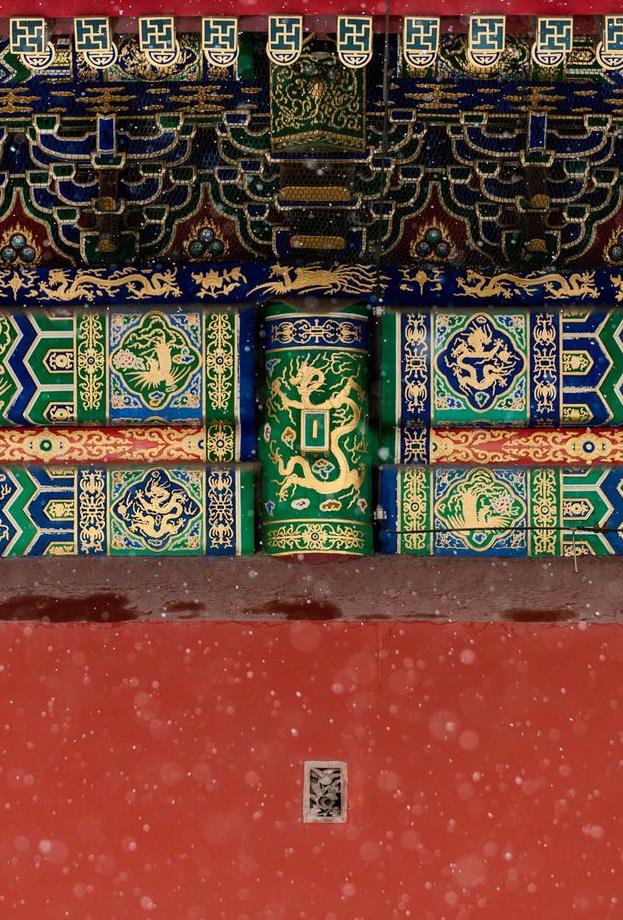 内容打在这里，或者通过复制您的文本内容打在Lorem Ipsum Dolor Sit Er Elit Lamet,Consecteta
内容打在这里，或者通过复制您的文本内容打在Lorem Ipsum Dolor Sit Er Elit LametConsecteta
内容打在这里，或者通过复制您的文本内容打在Lorem Ipsum Dolor Sit Er Elit Lamet,Consectetaur
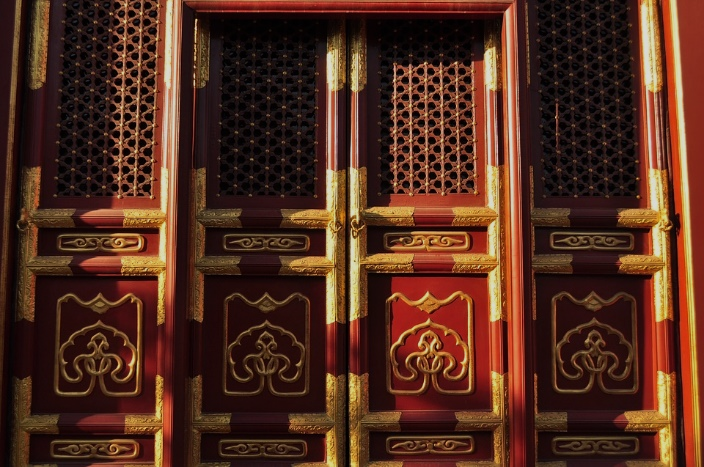 输入标题
输入标题
内容打在这里，或者通过复制您的文本内容打在这里，或者通过复制
内容打在这里，或者通过复制您的文本内容打在这里，或者通过复制
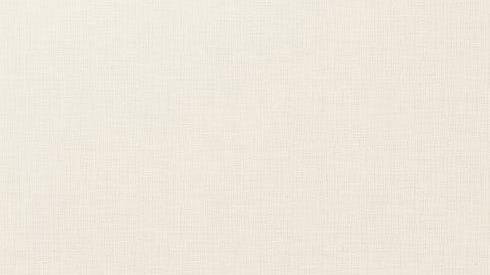 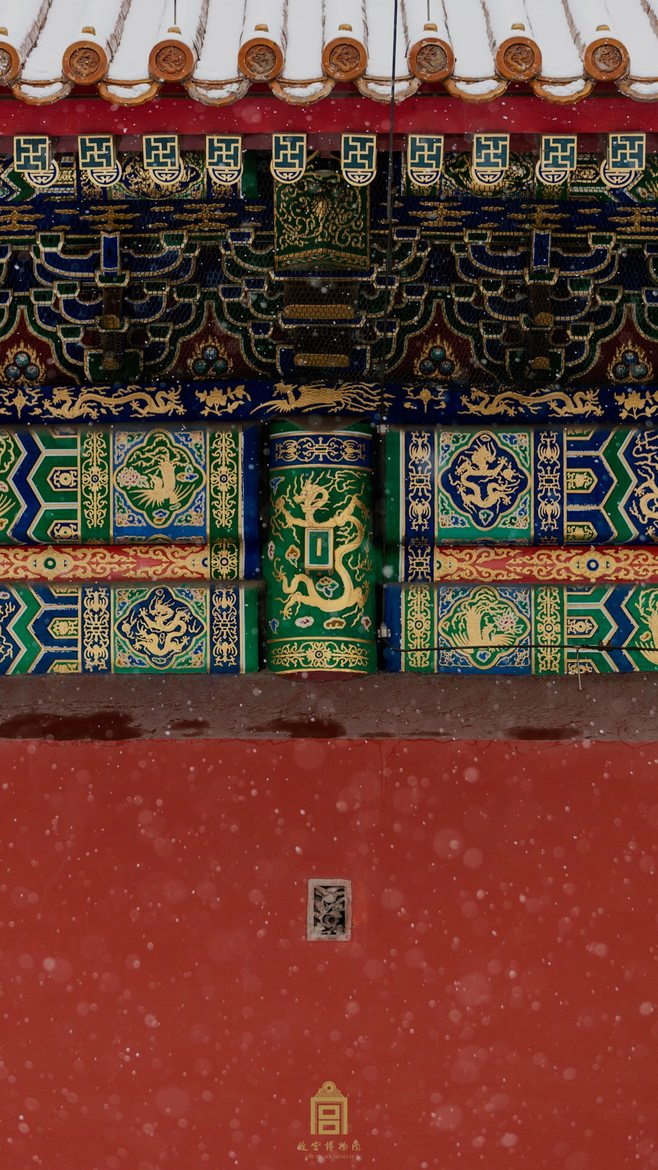 输入标题
输入你的标题
内容打在这里，或者通过复制您的文本内容打在这里，或者通过复制您的文本
READ MORE
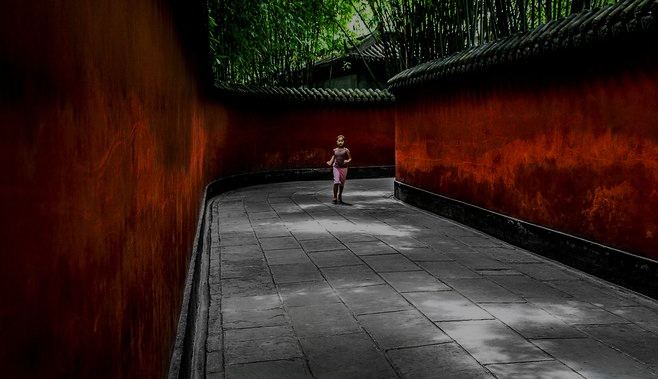 貳
APRT TWO
Lorem Ipsum Dolor Sit Er Elit Lamet, Consectetaur Cillium Adipisicing Pecu, Sed Do Eiusmod Tempor Incididunt Ut Labore Et Dolore Magna Aliqua. Ut Minim Veniam,
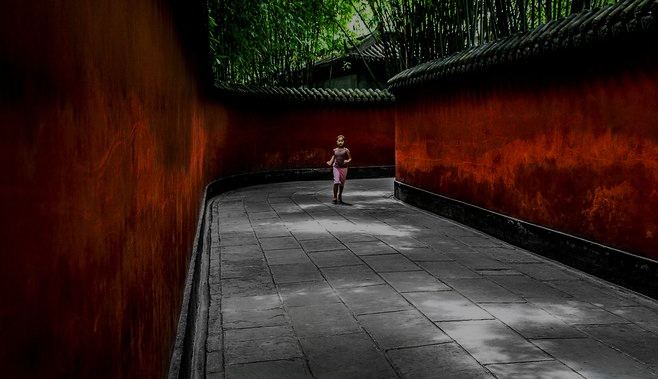 2021
点击添加文字
it er elit lamet, consectetaur cillium adipisicing pecu, sed do eiusmod tempor incididunt ut labore
2019
点击添加文字
elit lamet, consectetaur cillium adipisicing pecu, sed do
点击添加文字
elit lamet, consectetaur cillium adipisicing pecu, sed do
2022
点击添加文字
er elit lamet, consectetaur cillium adipisicing pecu, sed do eiusmod tempor incididunt ut labore
2020
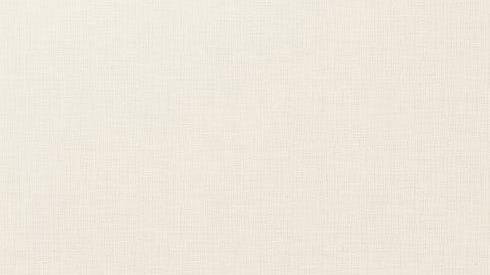 输入标题
内容打在这里，或者通过复制您的文本内容打在这里，或者通过复制您的文本
READ MORE
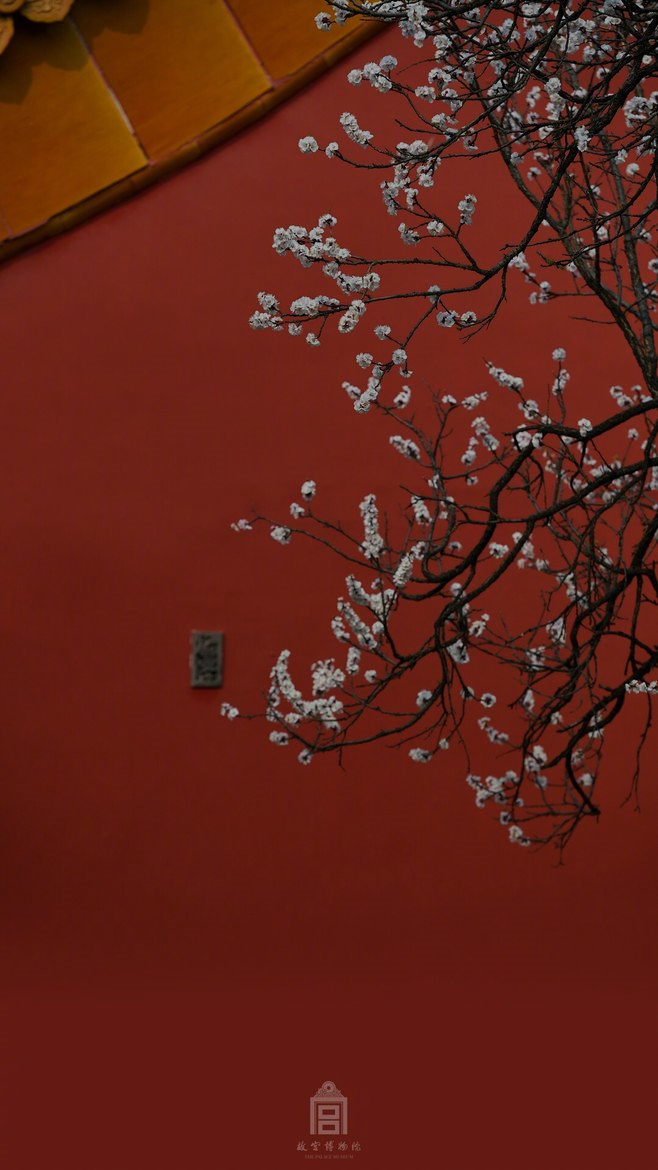 九華山路云遮寺清弋江村柳拂橋
内容打在这里，或者通过复制您的文本内容打在这里，或者通过复制您的文本    Lorem ipsum dolor sit er elit lamet, consectetaur
内容打在这里，或者通过复制您的文本内容打在这里，或者通过复制您的文本    Lorem ipsum dolor sit er elit lamet, consectetaur
Title Text Here
内容打在这里，或者通过复制您的文本内容打在这里，或者通过复制您的文本    Lorem ipsum dolor sit er elit lamet, consectetaur
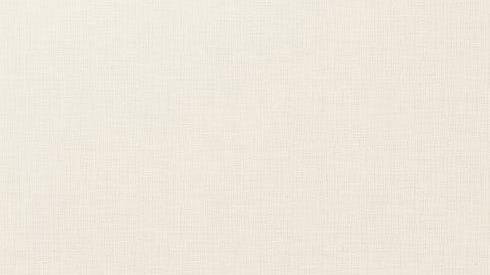 输入标题
内容打在这里，或者通过复制您的文本内容打在这里，或者通过复制您的文本
READ MORE
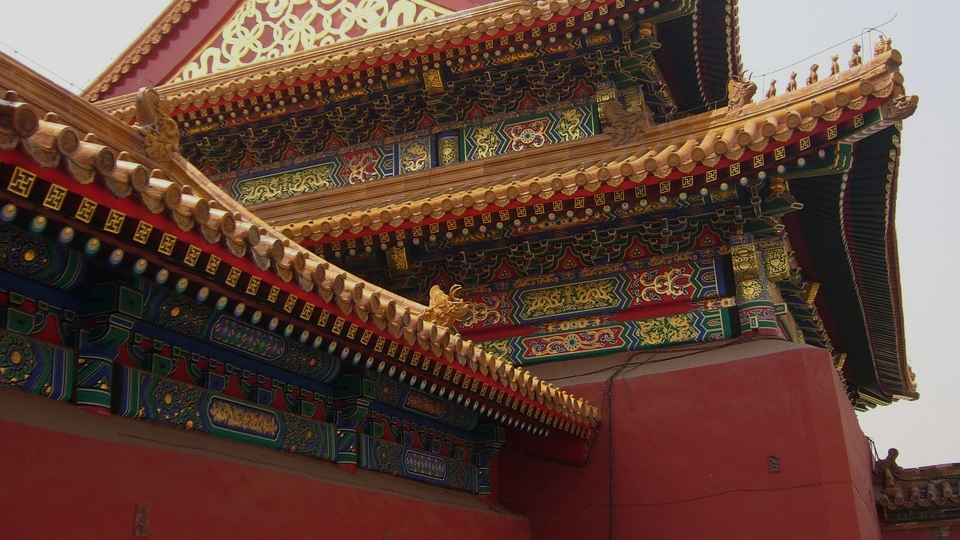 在这输入
输入标题
Lorem ipsum dolor sit er elit lamet, consectetaur cillium adipisicing pecu, sed do eiusmod tempor incididunt ut labore
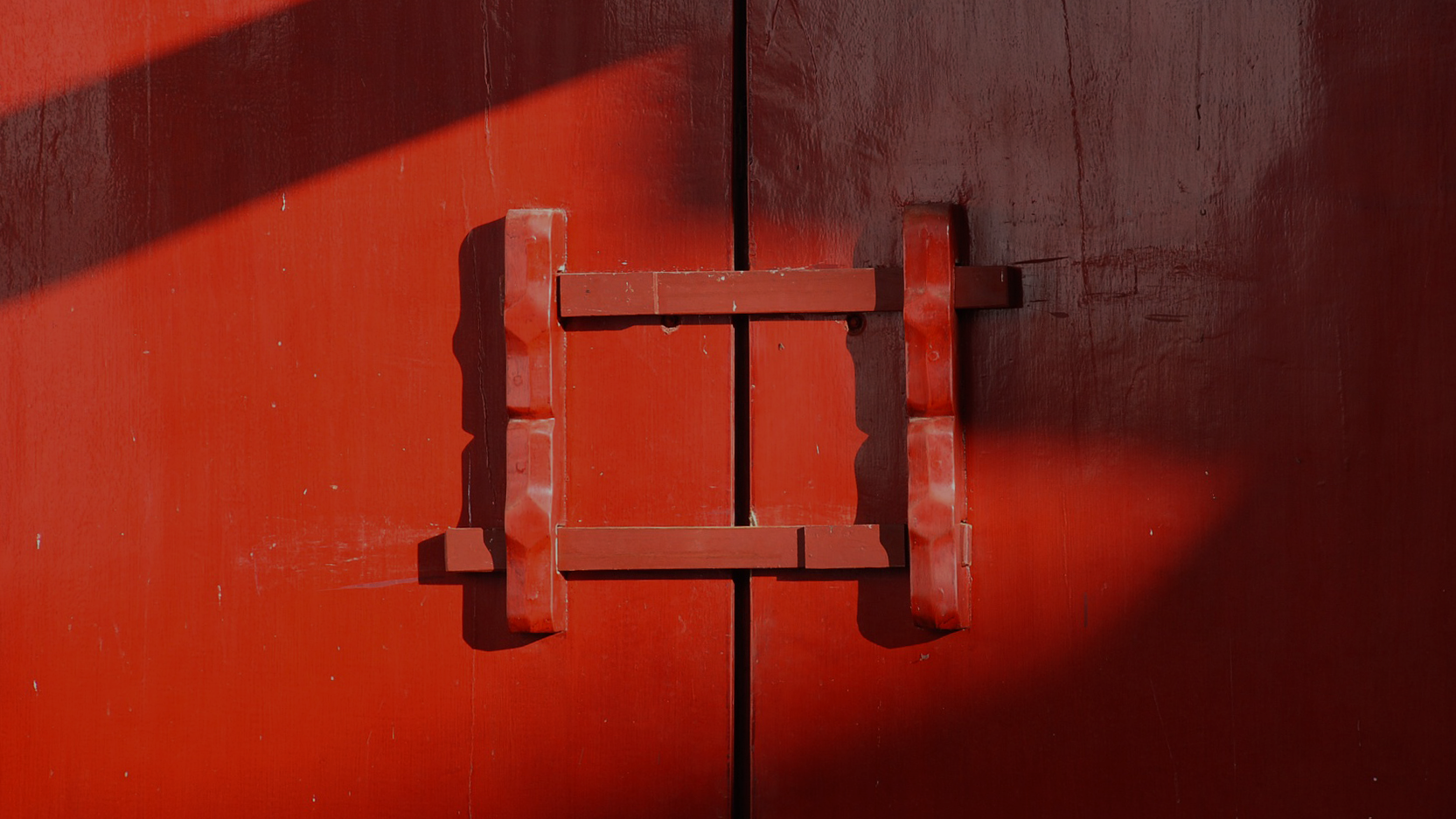 叁
APRT THR
Lorem Ipsum Dolor Sit Er Elit Lamet, Consectetaur Cillium Adipisicing Pecu, Sed Do Eiusmod Tempor Incididunt Ut Labore Et Dolore Magna Aliqua. Ut Minim Veniam,
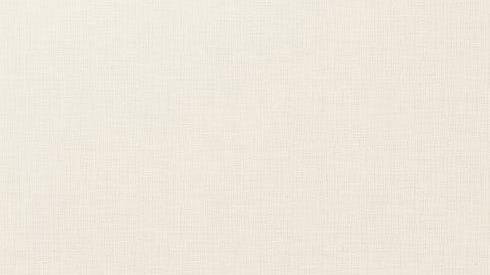 Lorem Ipsum Dolor Sit Er Elit Lamet, Ectetaur Cillium Adipisicing Pecu, Sed Do Eiusmod Tre
Lorem Ipsum Dolor Sit Er Elit Lamet, Ectetaur Cillium Adipisicing Pecu, Sed Do Eiusmod Tre
Lorem Ipsum Dolor Sit Er Elit Lamet, Ectetaur Cillium Adipisicing Pecu, Sed Do Eiusmod Tre
格調
格調
格調
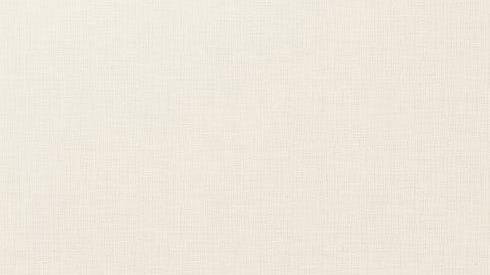 故宮
输入你的标题
输入你的标题
输入你的标题
Lorem ipsum dolor sit er elit lamet, consectetaur cillium adipisicing pecu, sed do
Lorem ipsum dolor sit er elit lamet, consectetaur cillium adipisicing pecu, sed do
Lorem ipsum dolor sit er elit lamet, consectetaur cillium adipisicing pecu, sed do
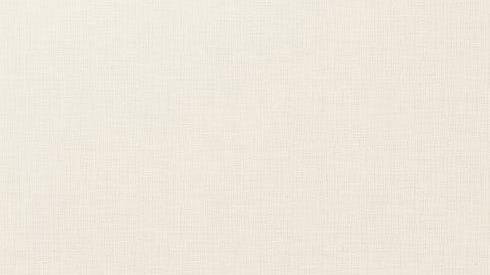 输入标题
内容打在这里，或者通过复制您的文本内容打在这里，或者通过复制您的文本
READ MORE
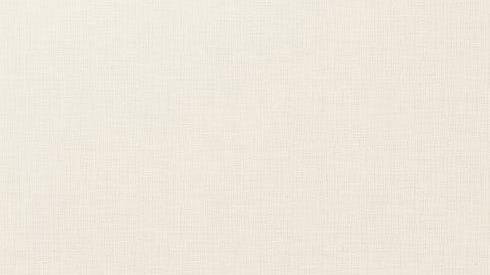 内容打在这里，或者通过复制您的文本.
步骤一
步骤二
步骤三
步骤四
内容打在这里，或者通过复制您的文本.
内容打在这里，或者通过复制您的文本.
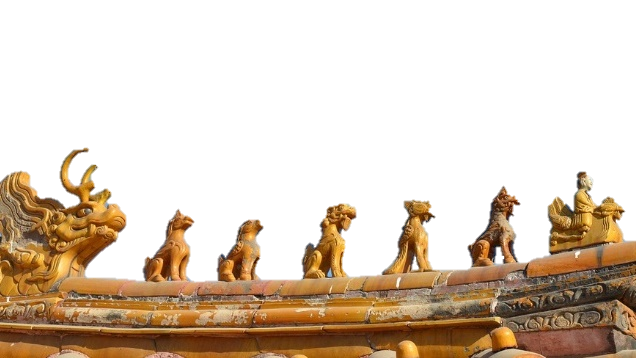 内容打在这里，或者通过复制您的文本.
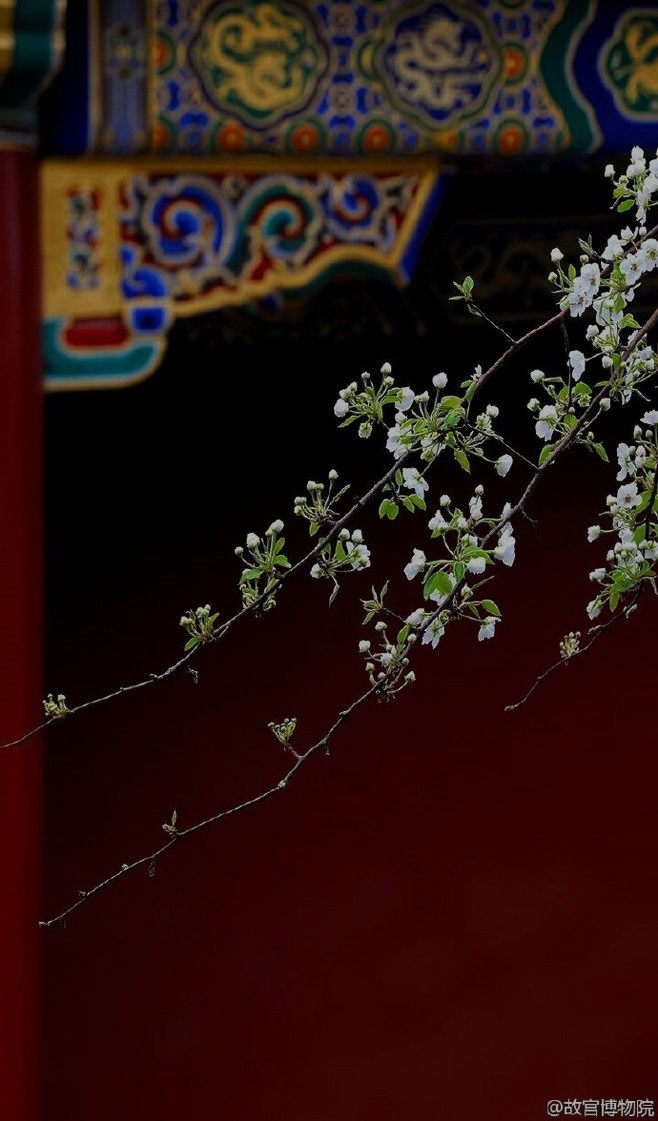 肆
APRT FOUR
Lorem Ipsum Dolor Sit Er Elit Lamet, Consectetaur Cillium Adipisicing Pecu, Sed Do Eiusmod Tempor Incididunt Ut Labore Et Dolore Magna Aliqua. Ut Minim Veniam,
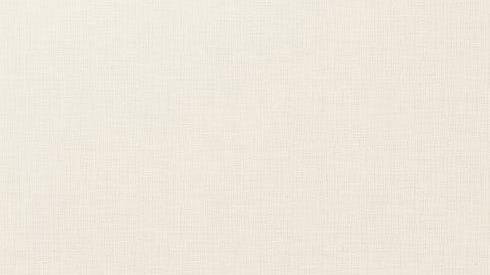 输入你的标题
输入你的标题
输入你的标题
Lorem ipsum dolor sit er elit lamet, consectetaur cillium adipisicing pecu, sed do
Lorem ipsum dolor sit er elit lamet, consectetaur cillium adipisicing pecu, sed do
Lorem ipsum dolor sit er elit lamet, consectetaur cillium adipisicing pecu, sed do
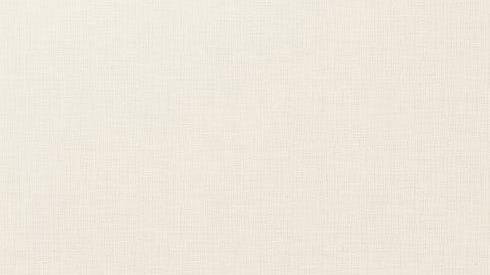 内容打在这里，或者通过复制您的文本.
内容打在这里，或者通过复制您的文本.
内容打在这里，或者通过复制您的文本.
内容打在这里，或者通过复制您的文本.
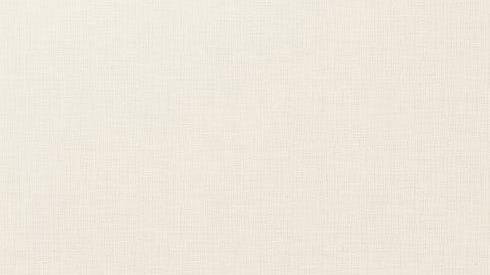 内容打在这里，或者通过复制您的文本内容打在这里，或者通过复制您的文本内容打在这里，或者通过复制您
在这输入
输入标题
Lorem ipsum dolor sit er elit lamet, consectetaur cillium adipisicing pecu, sed doLorem ipsum dolor sit er elit lamet, consectetaur cillium adipisicing pecu, sed do
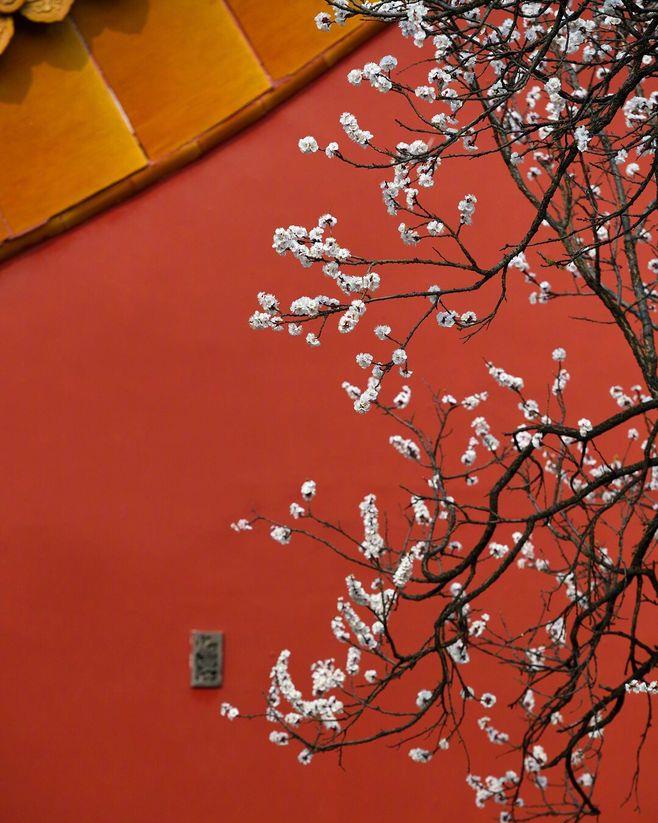 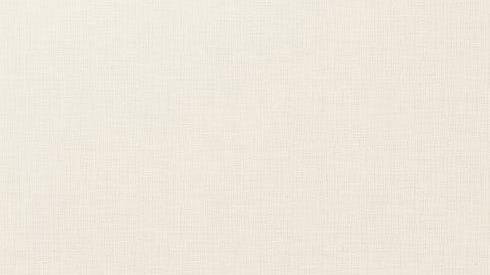 壹
貳
叁
肆
标题文字一
标题文字一
标题文字一
标题文字一
Title Text Here
Title Text Here
Title Text Here
Title Text Here
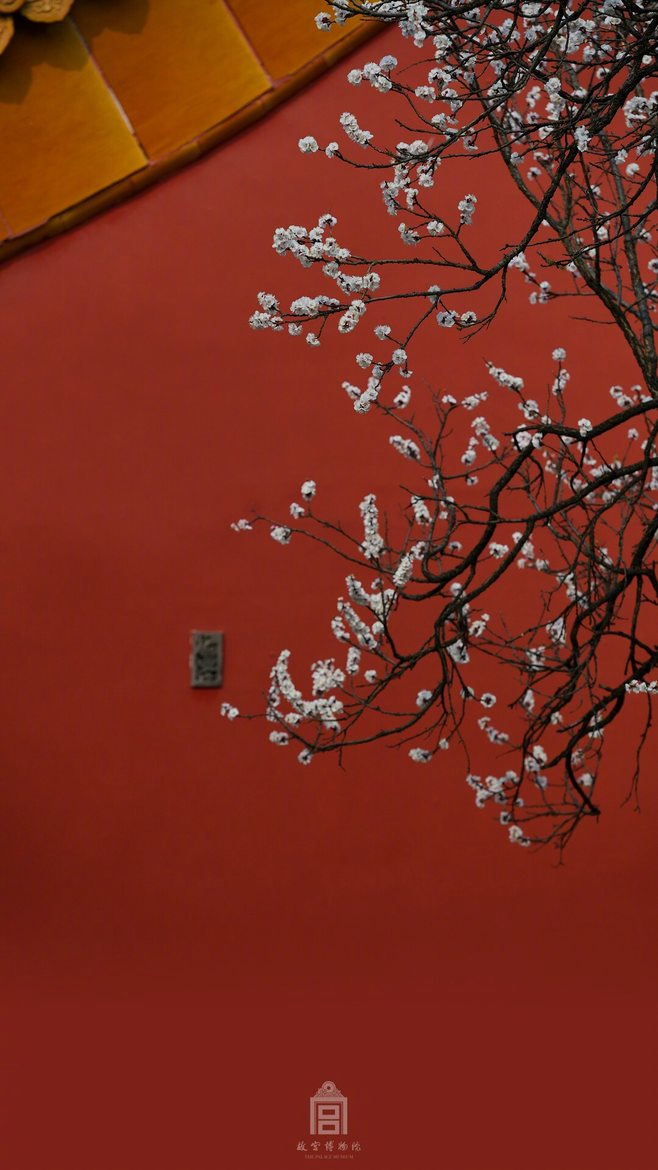 在这输入
输入标题
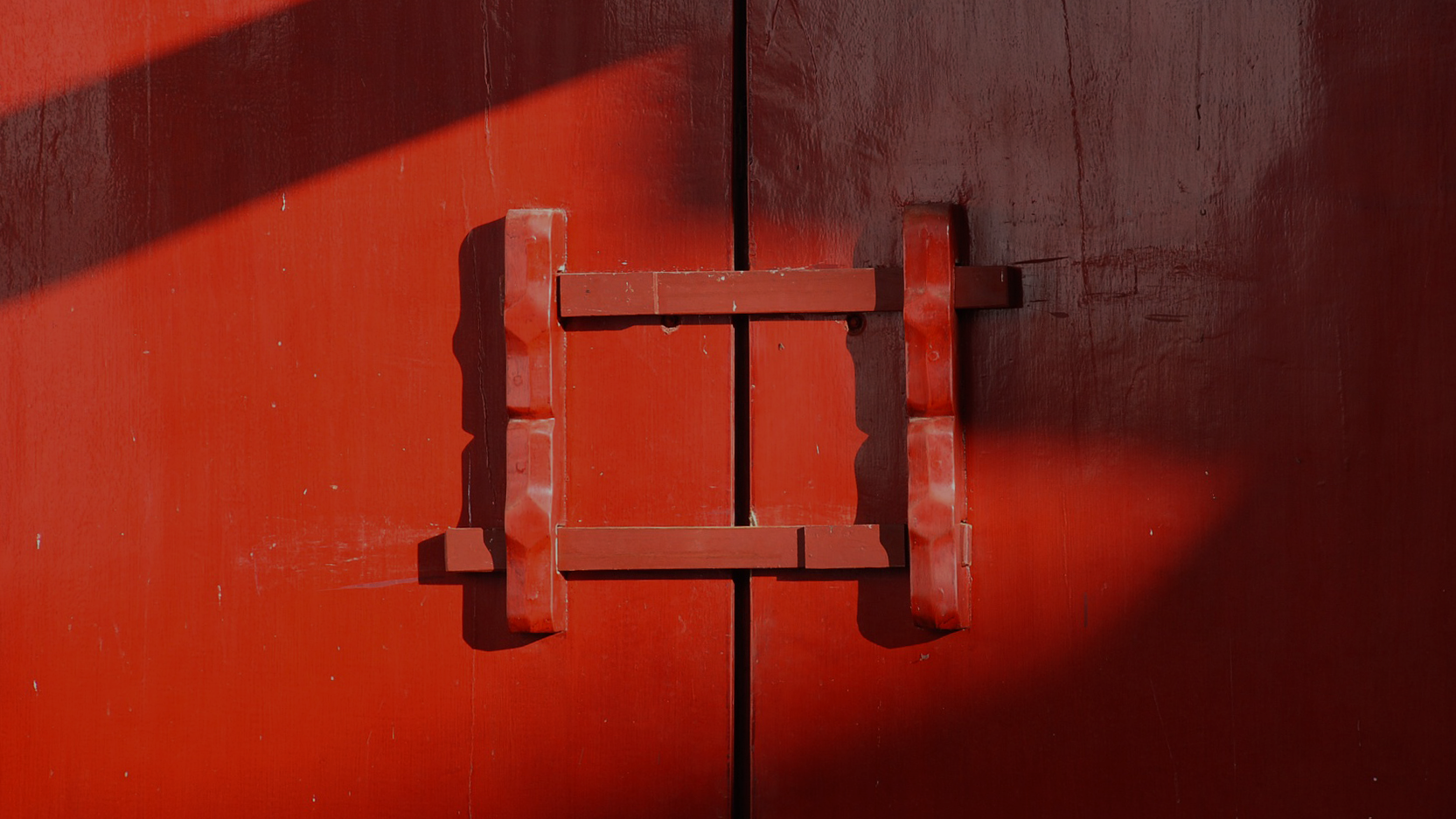 内容打在这里，或者通过复制您的文本内容打在内容打在这里，或者通过复制您的文本内容打在
Lorem ipsum dolor sit er elit lamet, consectetaur cillium adipisicing pecu, sed dotaur cillium adipisicing pecu,
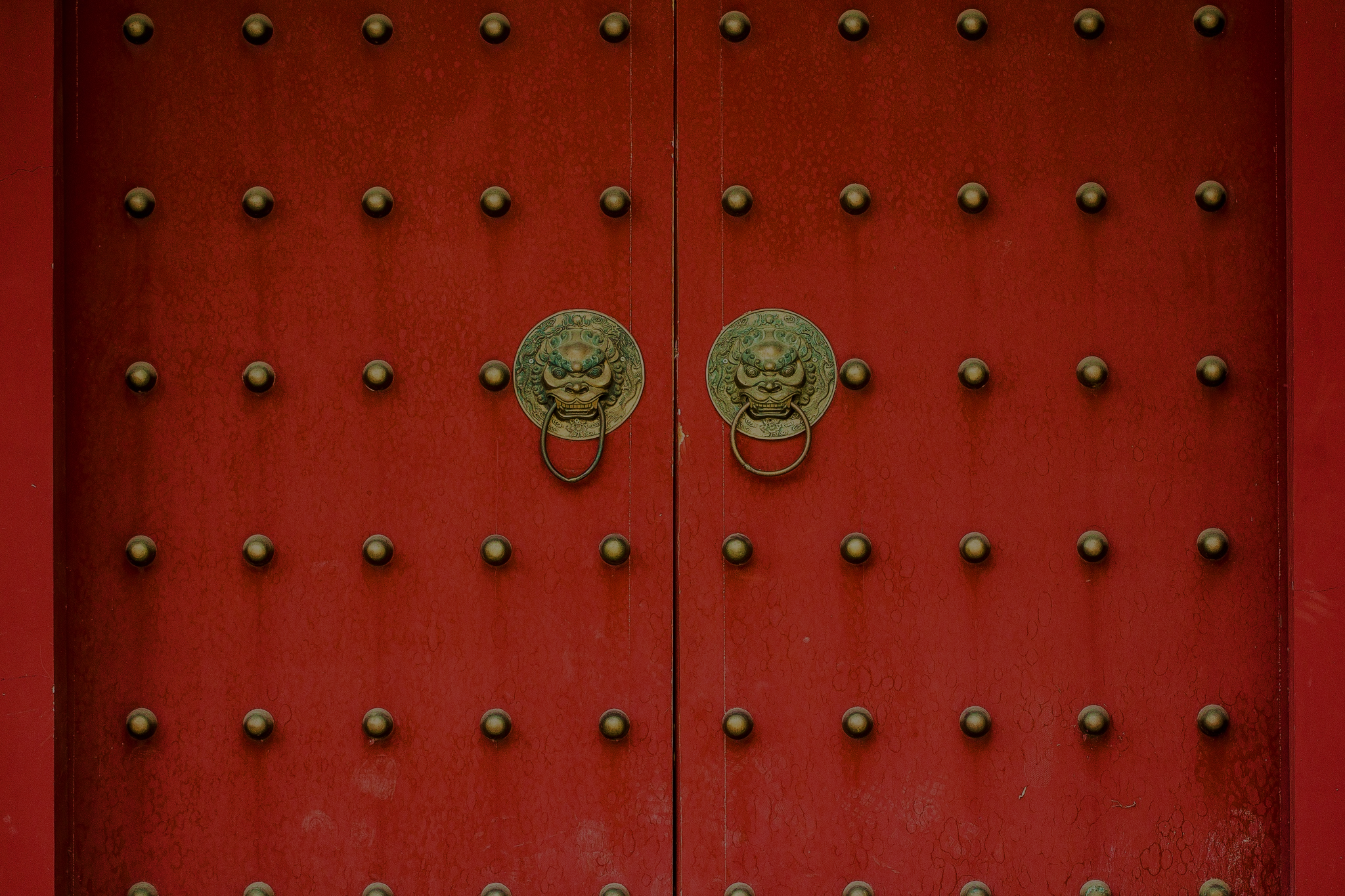 完
-END-
Lorem Ipsum Dolor Sit Er Elit Lamet, Consectetaur Cillium Adipisicing Pecu, Sed Do Eiusmod Tempor Incididunt Ut Labore Et Dolore Magna Aliqua. Ut Minim Veniam,